蓝色
科技PPT
模板
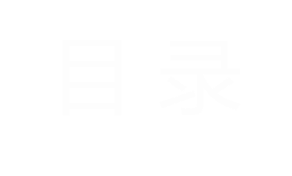 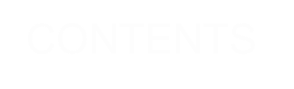 01
添加您要的题目
02
添加您要的题目
03
添加您要的题目
04
添加您要的题目
01
添加您要的题目
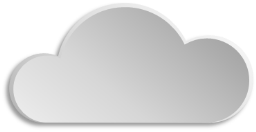 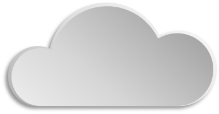 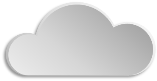 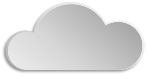 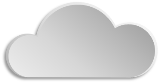 添加您要的题目
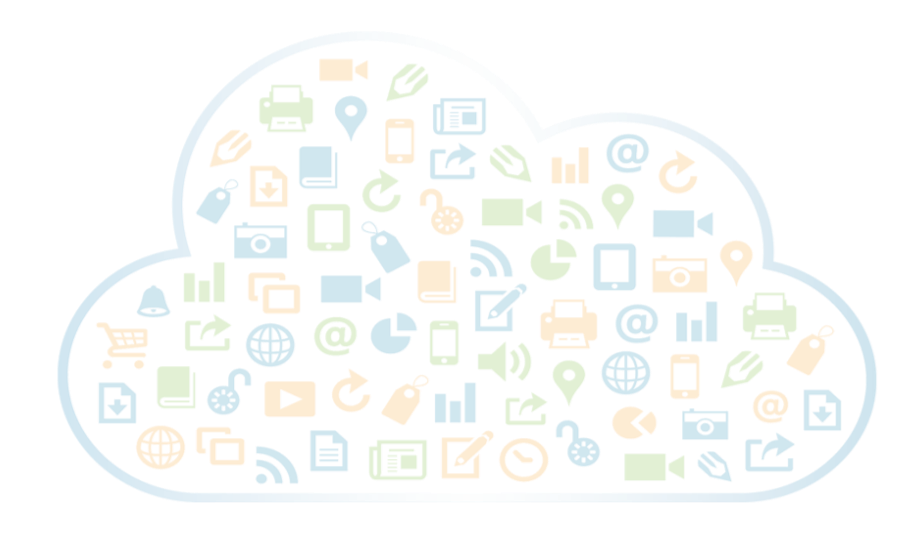 请在此处填入你需要的内容。
请在此处填入你需要的内容。
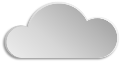 P2P
添加您要的题目
请在此处填入你需要的内容。
请在此处填入你需要的内容。
请在此处填入你需要的内容。
请在此处填入你需要的内容。
请在此处填入你需要的内容。
请在此处填入你需要的内容。
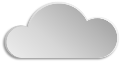 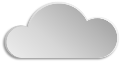 M2M
P2M
请在此处填入你需要的内容。
请在此处填入你需要的内容。
请在此处填入你需要的内容。
请在此处填入你需要的内容。
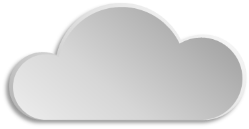 添加您要的题目
请在此处填入你需要的内容。
请在此处填入你需要的内容。
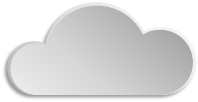 请在此处填入你需要的内容。
请在此处填入你需要的内容。
请在此处填入你需要的内容。
请在此处填入你需要的内容。
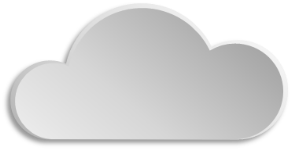 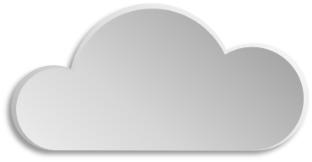 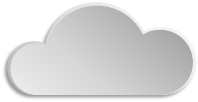 添加您要的题目
添加您要的题目
请在此处填入你需要的内容。
请在此处填入你需要的内容。
请在此处填入你需要的内容。
请在此处填入你需要的内容。
添加您要的题目
添加您要的题目
请在此处填入你需要的内容。
请在此处填入你需要的内容。
请在此处填入你需要的内容。
请在此处填入你需要的内容。
添加您要的题目
添加您要的题目
添加您要的题目
请在此处填入你需要的内容。
请在此处填入你需要的内容。
请在此处填入你需要的内容。
请在此处填入你需要的内容。
请在此处填入你需要的内容。
请在此处填入你需要的内容。
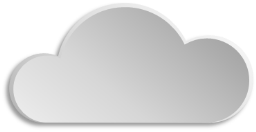 请在此处填入你需要的内容。
请在此处填入你需要的内容。
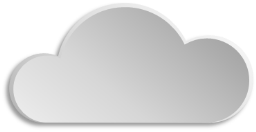 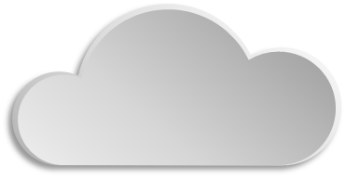 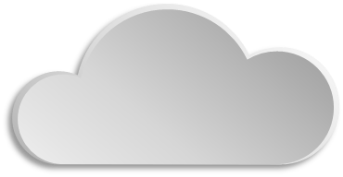 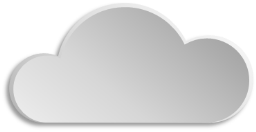 请在此处填入你需要的内容。
05
04
03
01
02
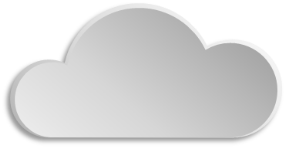 添加您要的题目
请在此处填入你需要的内容。
请在此处填入你需要的内容。
添加您要的题目
请在此处填入你需要的内容。
请在此处填入你需要的内容。
添加您要的题目
请在此处填入你需要的内容。
请在此处填入你需要的内容。
添加您要的题目
添加您要的题目
添加您要的题目
请在此处填入你需要的内容。请在此处填入你需要的内容。请在此处填入你需要的内容。请在此处填入你需要的内容。
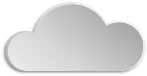 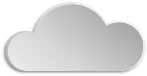 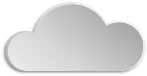 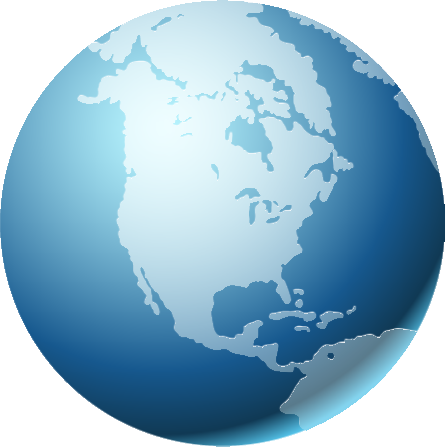 添加您要的题目
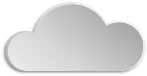 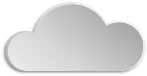 请在此处填入你需要的内容。
请在此处填入你需要的内容。
请在此处填入你需要的内容。
请在此处填入你需要的内容。
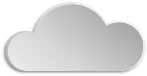 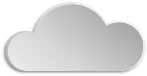 请在此处填入你需要的内容。
请在此处填入你需要的内容。
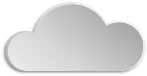 添加您要的题目
添加您要的题目
添加您要的题目
添加您要的题目
请在此处填入你需要的内容。
请在此处填入你需要的内容。
请在此处填入你需要的内容。
请在此处填入你需要的内容。
请在此处填入你需要的内容。
请在此处填入你需要的内容。
请在此处填入你需要的内容。
请在此处填入你需要的内容。
02
添加您要的题目
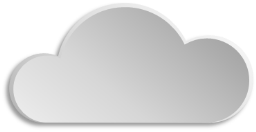 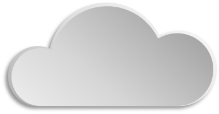 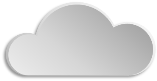 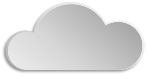 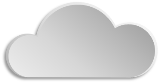 添加您要的题目
添加您要的题目
请在此处填入你需要的内容。
请在此处填入你需要的内容。
请在此处填入你需要的内容。
请在此处填入你需要的内容。
添加您要的题目
添加您要的题目
请在此处填入你需要的内容。
请在此处填入你需要的内容。
请在此处填入你需要的内容。
请在此处填入你需要的内容。
01
02
请在此处填入你需要的内容。
请在此处填入你需要的内容。
请在此处填入你需要的内容。
请在此处填入你需要的内容。
03
04
请在此处填入你需要的内容。
请在此处填入你需要的内容。
请在此处填入你需要的内容。
请在此处填入你需要的内容。
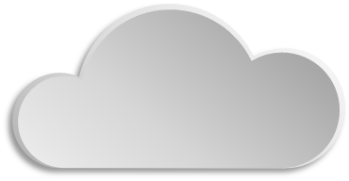 80%
请在此处填入你需要的内容。
请在此处填入你需要的内容。
8560
5760
请在此处填入你需要的内容。
请在此处填入你需要的内容。
90%
添加您要的题目
50%
添加您要的题目
20%
添加您要的题目
01
请在此处填入你需要的内容。
请在此处填入你需要的内容。
02
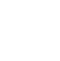 请在此处填入你需要的内容。
03
请在此处填入你需要的内容。
04
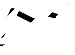 02
03
04
05
01
请在此处填入
你需要的内容。
请在此处填入
你需要的内容。
请在此处填入
你需要的内容。
请在此处填入
你需要的内容。
请在此处填入
你需要的内容。
请在此处填入
你需要的内容。
请在此处填入
你需要的内容。
请在此处填入
你需要的内容。
请在此处填入
你需要的内容。
请在此处填入
你需要的内容。
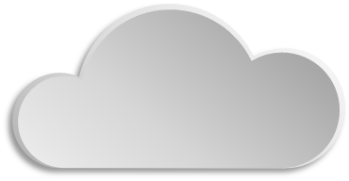 请在此处填入
你需要的内容
添加您要的题目
添加您要的题目
添加您要的题目
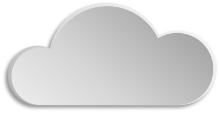 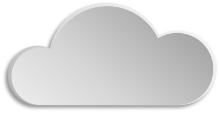 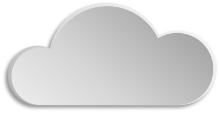 请在此处填入
你需要的内容
请在此处填入
你需要的内容
请在此处填入
你需要的内容
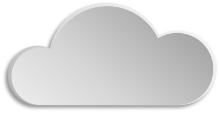 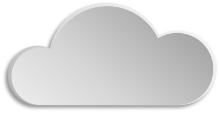 请在此处填入
你需要的内容
请在此处填入
你需要的内容
添加您要的题目
请在此处填入你需要的内容。
请在此处填入你需要的内容。
添加您要的题目
请在此处填入你需要的内容。
请在此处填入你需要的内容。
请在此处填入你需要的内容。
请在此处填入你需要的内容。
添加您要的题目
添加您要的题目
请在此处填入你需要的内容。
请在此处填入你需要的内容。
03
添加您要的题目
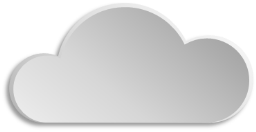 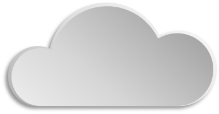 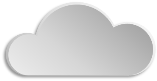 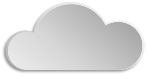 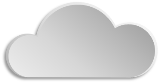 03
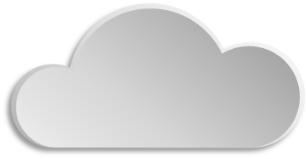 请在此处填入
你需要的内容
02
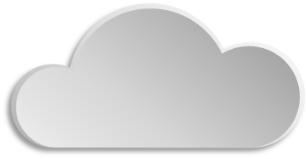 请在此处填入
你需要的内容
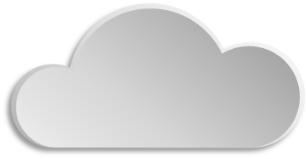 请在此处填入
你需要的内容
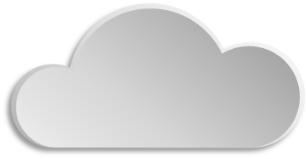 05
请在此处填入
你需要的内容
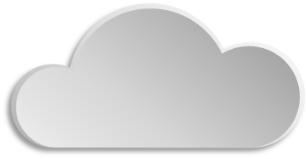 请在此处填入
你需要的内容
01
04
请在此处填入
你需要的内容
请在此处填入
你需要的内容
请在此处填入
你需要的内容
请在此处填入
你需要的内容
请在此处填入
你需要的内容
请在此处填入
你需要的内容
请在此处填入
你需要的内容。
请在此处填入
你需要的内容。
请在此处填入
你需要的内容。
请在此处填入
你需要的内容。
请在此处填入
你需要的内容。
请在此处填入
你需要的内容。
请在此处填入
你需要的内容。
请在此处填入
你需要的内容。
请在此处填入
你需要的内容。
请在此处填入
你需要的内容。
请在此处填入
你需要的内容
请在此处填入
你需要的内容
请在此处填入
你需要的内容
请在此处填入
你需要的内容
请在此处填入
你需要的内容
请在此处填入
你需要的内容
添加您要的题目
添加您要的题目
添加您要的题目
请在此处填入你需要的内容。
请在此处填入你需要的内容。
请在此处填入你需要的内容。
请在此处填入你需要的内容。
04
添加您要的题目
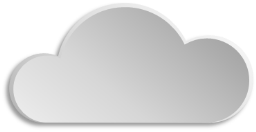 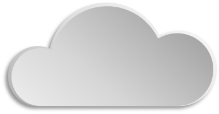 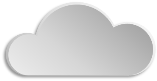 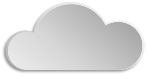 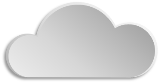 80%
请在此处填入你需要的内容。
70%
请在此处填入你需要的内容。
60%
请在此处填入你需要的内容。
请在此处填入你需要的内容。
请在此处填入你需要的内容。
请在此处填入你需要的内容。
请在此处填入你需要的内容。
请在此处填入你需要的内容。
请在此处填入你需要的内容。
请在此处填入你需要的内容。
请在此处填入你需要的内容。
04
03
02
01
添加您要的题目
添加您要的题目
添加您要的题目
请在此处填入你需要的内容。
请在此处填入你需要的内容。
请在此处填入你需要的内容。
请在此处填入你需要的内容。
Thanks
010101110010101010100010101000111010101001011010101011100101110001010010101010111001010101010001010100011
0101011100101010101000101010001110101010010110101010111001011100010100101010101110010101010100010
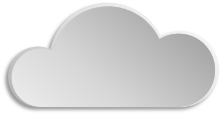 0101011100101010101000101010001110101010010110101010111001011100010100101010101110010101010100010
010101110010101010100010101000111010101001011010101011100101110001010010101010111001010101010001010100011
010101110010101010100010101000111010101001011010101011100101110001010010101010111001010101010001010100011
0101011100101010101000101010001110101010010110101010111001011100010100101010101110010101010100010
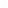